Cộng đồng quanh em
TUẦN 4
1. Tìm hiểu cộng đồng quanh em
Nếu
bạn muốn ủng hộ đồng bào lũ lụt
Thì
hãy đến Hội chữ Thập đỏ
Nếu
bạn muốn hiến máu nhân đạo
Thì
hãy đến Viện Huyết học Truyền máu Trung ương
Nếu
bạn muốn ủng hộ phòng, chống dịch COVID-19
Thì
hãy liên hệ Ủy ban Trung ương Mặt trận Tổ quốc Việt Nam
2. Tham gia các cộng đồng
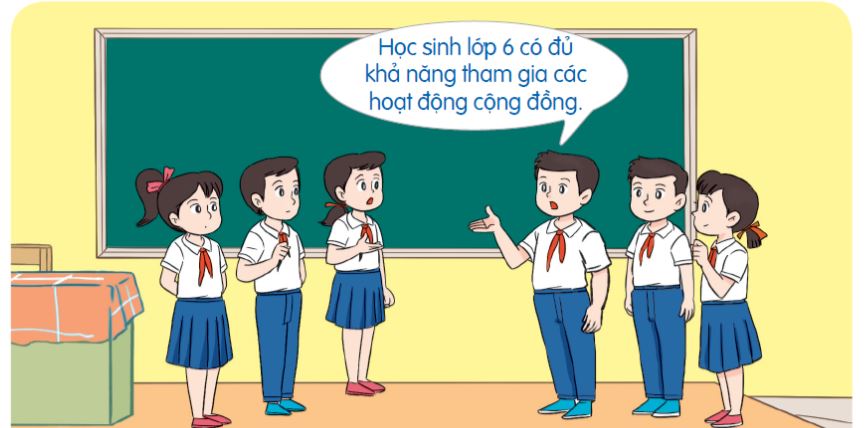 3. Xây dựng dự án vì cộng đồng
- Gợi ý một số lĩnh vực có thể lập dự án:
+ Bảo vệ môi trường;
+ Hoạt động thiện nguyện;
+ Đền ơn đáp nghĩa;
+ Vì sức khỏe trong đại dịch COVID-19